Intelligent Systems (AI-2)

Computer Science cpsc422, Lecture 19

Oct, 23, 2015
Slide Sources
Raymond J. Mooney University of Texas at Austin

D. Koller,  Stanford CS - Probabilistic Graphical Models 
D. Page, Whitehead Institute, MIT
Several Figures from 
 “Probabilistic Graphical Models:  Principles and Techniques” D. Koller, N. Friedman 2009
CPSC 422, Lecture 19
Slide 1
Lecture Overview
Recap: Naïve Markov – Logistic regression (simple CRF)
CRFs: high-level definition
CRFs Applied to sequence labeling
NLP Examples: Name Entity Recognition, joint POS tagging and NP segmentation
CPSC 422, Lecture 19
2
Let’s derive the probabilities we need
Y1
…
Xn
X2
X1
CPSC 422,  Lecture 18
Slide 3
Naïve Markov Parameters and Inference
Y1
…
Xn
X2
X1
CPSC 422, Lecture 19
Slide 4
Let’s generalize ….
Assume that you always observe a set of variables X = {X1…Xn} and you want to predict one or more variables Y =  {Y1…Yk}

A CRF is an undirected graphical model whose nodes corresponds to X ∪ Y.  
ϕ1(D1)… ϕm(Dm) represent the factors which annotate the network (but we disallow factors involving only vars in X – why?)
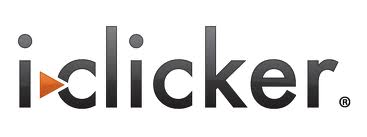 5
CPSC 422, Lecture 19
[Speaker Notes: Normalization constant is only difference between this and standard Markov Network definition]
Lecture Overview
Recap: Naïve Markov – Logistic regression (simple CRF)
CRFs: high-level definition
CRFs Applied to sequence labeling
NLP Examples: Name Entity Recognition, joint POS tagging and NP segmentation
CPSC 422, Lecture 19
6
Sequence Labeling
..
Y2
YT
Y1
Linear-chain CRF
…
XT
X2
X1
Slide 7
CPSC 422, Lecture 19
Increase representational Complexity: Adding Features to a CRF
Instead of a single observed variable Xi we can model multiple features Xij of that observation.
…
YT
Y2
Y1
…
…
…
…
XT,m
X2,m
X1,m
XT,1
X2,1
X1,1
8
CPSC 422, Lecture 19
CRFs in Natural Language Processing
One target variable Y for each word X, encoding the possible labels for X
Each target variable is connected to a set of feature variables  that capture properties relevant to the target distinction
…
YT
Y2
Y1
…
…
…
…
X2,m
XT,m
X1,m
XT,1
X2,1
X1,1
X2,1
X1,2
Is the word capitalized?
Does the word end in “ing”?
CPSC 422, Lecture 19
Slide 9
Name Entity Recognition Task
Entity often span multiple words “British Columbia”
Type of an entity may not be apparent for individual words “University of British Columbia”
Let’s assume three categories: Person, Location, Organization
BIO notation (for sequence labeling)
CPSC 422, Lecture 19
Slide 10
[Speaker Notes: BIO to allow the model to segment adjacent entities of the same type   

The challenge of this problem is that many named entity strings are too rare to appear even in a large
training set, and therefore the system must identify them based only on context.]
Linear chain CRF parameters
With two factors “types” for each word
Dependency between neighboring target vars
Dependency between target variable and its context in the word sequence, which can include also features of the words (capitalized, appear in an atlas of location names, etc.)
Factors are similar to the ones for the Naïve Markov (logistic regression)
CPSC 422, Lecture 19
Slide 11
[Speaker Notes: Draw model on the board 
Discriminative models, such as CRFs, make conditional independence assumptions
among y, and assumptions about how the y can depend on x, but do
not make conditonal independence assumptions among x. This point
also be understood graphically. Suppose that we have a factor graph
representation for the joint distribution p(y,x). If we then construct a
graph for the conditional distribution p(y|x), any factors that depend
only on x vanish from the graphical structure for the conditional distribution.
They are irrelevant to the conditional because they are constant
with respect to y.]
Features can also be 
The word
Following word
Previous word
CPSC 422, Lecture 19
Slide 12
[Speaker Notes: There are no factors that depend only on X. They vanish because they are constant with respect to Y]
More on features
Including features that are conjunctions of simple features increases accuracy
Total number of features can be 105-106
However features are sparse i.e. most features are 0 for most words
CPSC 422, Lecture 19
Slide 13
Linear-Chain Performance
Per-token/word accuracy in the high 90% range for many natural datasets
Per-field precision and recall are more often around 80-95% , depending on the dataset. Entire Named Entity Phrase must be correct
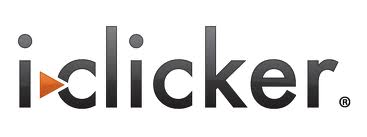 CPSC 422, Lecture 19
Slide 14
Skip-Chain CRFs
Include additional factors that connect non-adjacent target variables
E.g., When a word occur multiple times in the same documents
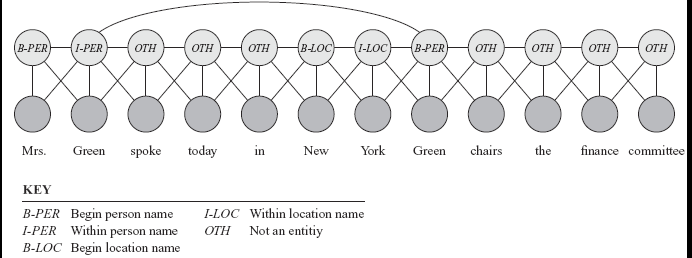 Graphical structure over Y can depend on the values of the Xs !
CPSC 422, Lecture 19
Slide 15
[Speaker Notes: The first occurrence has neighboring nodes that provide strong evidence that it is a PERSON’s name; however the second occurrence is much more ambiguous.
New factor “prefers” its connected variables to have the same value
Graphical structure over Y can easily depend on the values of the Xs  (the factor / edge is added because the two words are the same)
Additional links make exact inference intractable, so must resort to approximate inference to try to find the most probable labeling.]
Coupled linear-chain CRFs
Linear-chain CRFs can be combined to perform multiple tasks simultaneously
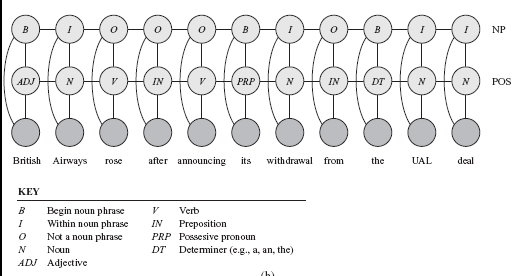 Performs part-of-speech labeling and noun-phrase segmentation
CPSC 422, Lecture 19
Slide 16
Coupled linear-chain CRFs
Linear-chain CRFs can be combined to perform multiple tasks simultaneously
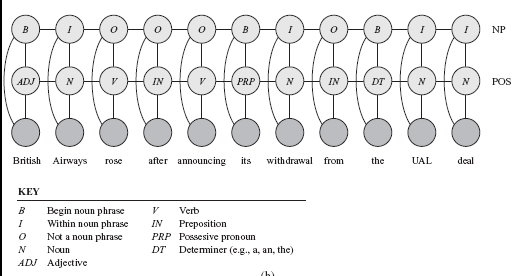 Performs part-of-speech labeling and noun-phrase segmentation
CPSC 422, Lecture 19
Slide 17
Inference in CRFs (just intuition)
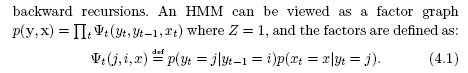 Forward / Backward / Smoothing and Viterbi can be rewritten (not trivial!) using these factors
Then you plug in the factors of the CRFs and all the algorithms work fine with CRFs!  
CPSC 422, Lecture 19
18
CRFs Summary
Ability to relax strong independence assumptions
Ability to incorporate arbitrary overlapping local and global features 
Graphical structure over Y can depend on the values of the Xs 
Can perform multiple tasks simultaneously
Standard Inference algorithm for HMM can be applied
Practical Leaning algorithms exist
State-of–the-art on many labeling tasks (deep learning recently shown to be  often better … ensemble them?)
See MALLET package
CPSC 422, Lecture 19
19
Probabilistic Graphical Models
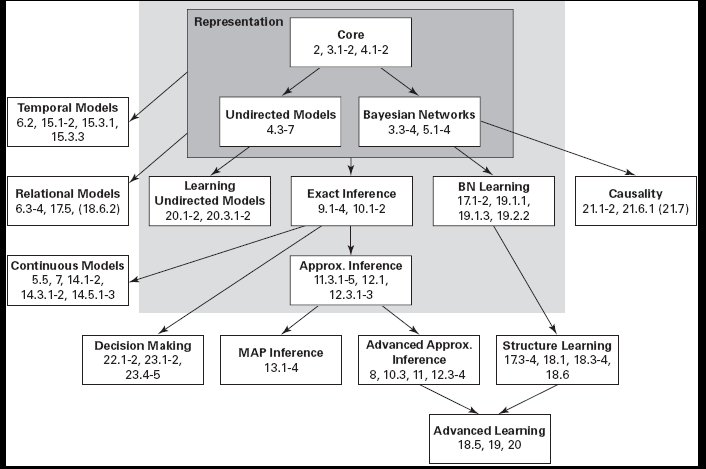 From “Probabilistic Graphical Models:  Principles and Techniques” D. Koller, N. Friedman 2009
CPSC 422, Lecture 19
Slide 20
[Speaker Notes: MAP
Most likely assignment to all of the (non-evidence) variables

Simplest is Viterbi !]
422 big picture: Where are we?
Hybrid: Det +Sto
Prob CFG
Prob  Relational Models
Markov Logics
Deterministic
Stochastic
Belief Nets
Logics
Approx. : Gibbs
First Order Logics
Markov Chains and HMMs
Forward, Viterbi….
Approx. : Particle Filtering
Ontologies
Temporal rep.
Query
Full Resolution
SAT
Undirected Graphical Models
	Markov Networks
  Conditional Random Fields
Markov Decision Processes  and  
Partially Observable MDP
Planning
Value Iteration
Approx. Inference
Representation
Reinforcement Learning
Applications of AI
Reasoning
Technique
CPSC 322, Lecture 34
Slide 21
[Speaker Notes: First Order Logics  
Reinforcement Learning (not done in 340, at least in the latest offering)
Markov decision process
Set of states S, set of actions A
Transition probabilities to next states P(s’| s, a′)
Reward functions R(s, s’, a)
RL is based on MDPs, but
Transition model is not known
Reward model is not known
While for MDPs we can compute an optimal policy
RL learns an optimal policy]
Learning Goals for today’s class
You can:
Provide general definition for CRF
Apply CRFs to sequence labeling
Describe and justify features for CRFs applied to Natural Language processing tasks
Explain benefits of CRFs
CPSC 422, Lecture 19
Slide 22
Midterm, Mon, Oct 26, 
we will start at 9am sharp
How to prepare….
Work on practice material posted on Connect
Learning Goals (look at the end of the slides for each lecture – or complete list on Connect)
Revise all the clicker questions and practice exercises
Extra Office Hours TODAY 11:00am - 12:30pm  in the DLC
Next class Wed
Start Logics
Revise Logics from 322!
CPSC 422, Lecture 19
23
CPSC 422,  Lecture 18
Slide 23
Announcements
Midterm
Avg  73.5   Max  105 Min 30
If score below 70 need to very seriously revise all the material covered so far
You can pick up a printout of the solutions along with your midterm.
CPSC 422, Lecture 19
24
[Speaker Notes: Count 35 
Minimum Value 23.00 
Maximum Value 100.00 
Average 76.09 
Median 80.00 Standard Deviation 15.54 Variance 241.51]
Generative vs. Discriminative Models
Generative models (like Naïve Bayes): not directly designed  to maximize performance on classification. They model the joint distribution P(X,Y ).
Classification is then done using Bayesian inference 
But a generative model can also be used to perform any other inference task, e.g. P(X1 |  X2, …Xn, )
“Jack of all trades, master of none.”

Discriminative models (like CRFs): specifically designed and trained to maximize performance of classification. They only model the conditional distribution P(Y | X ).

By focusing on modeling the conditional distribution, they generally perform better on classification than generative models when given a reasonable amount of training data.
25
CPSC 422, Lecture 19
[Speaker Notes: Generative models (like Naïve Bayes)  are not directly designed  to maximize performance on classification. They model the complete joint distribution P(X,Y).
Classification is then done using Bayesian inference given the generative model of the joint distribution.
But a generative model can also be used to perform any other inference task, e.g. P(X1 |  X2, …Xn, )
“Jack of all trades, master of none.”
Discriminative models (like CRFs) are specifically designed and trained to maximize performance of classification. They only model the conditional distribution P(Y | X).
By focusing on modeling the conditional distribution, they generally perform better on classification than generative models when given a reasonable amount of training data.]
Naïve Bayes vs. Logistic Regression
Y1
Naïve 
Bayes
…
Xn
X2
X1
Generative



Discriminative
Conditional
Y1
Logistic
Regression (Naïve Markov)
…
Xn
X2
X1
CPSC 422, Lecture 19
Slide 26
[Speaker Notes: classification]
Sequence Labeling
..
Y2
YT
Y1
HMM
…
XT
X2
X1
Generative



Discriminative
Conditional
..
Y2
YT
Y1
Linear-chain CRF
…
XT
X2
X1
Slide 27
CPSC 422, Lecture 19